Coupon Callable Bond
評價固定配息可贖回債券
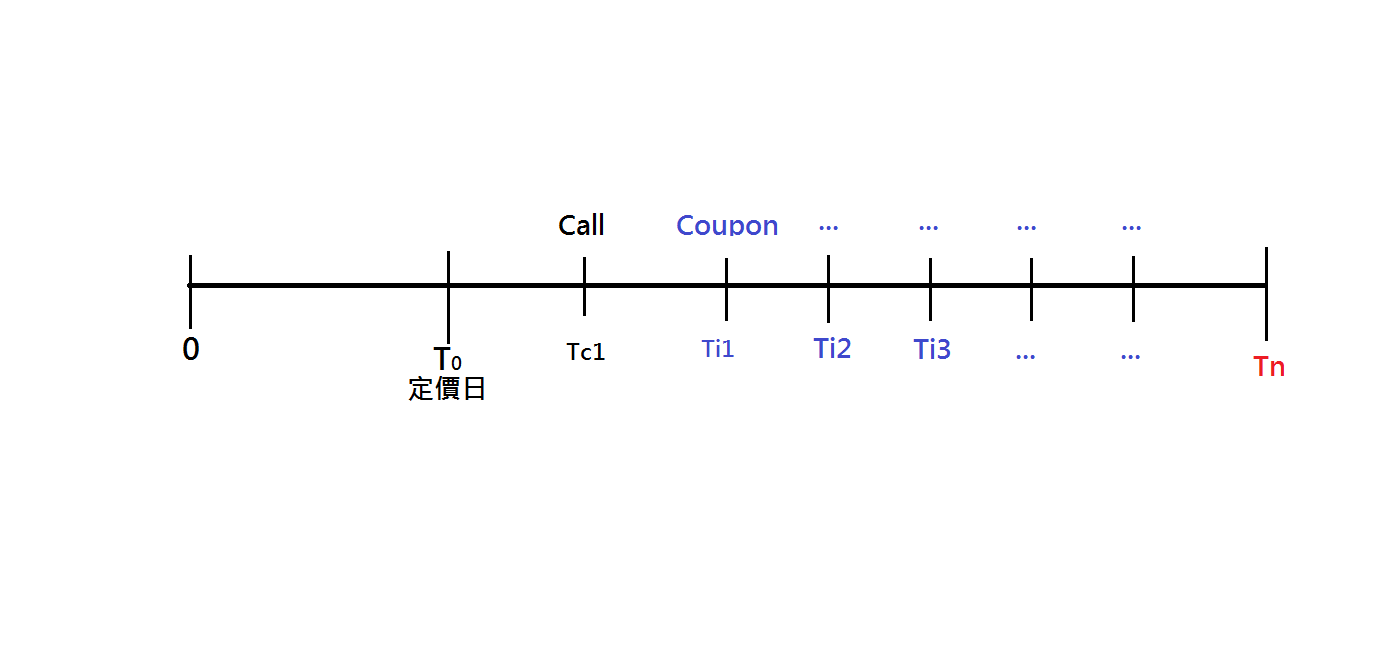 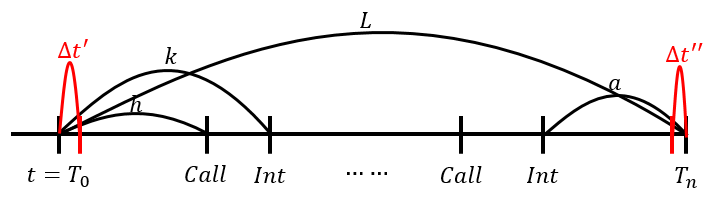 建立Hull-White tree(參考John Hull教科書p.698)決定三元樹結構
E
(2,2)
B
(1,1)
F
(2,1)
G
(2,0)
C
(1,0)
A
(0,0)
D
(1,-1)
H
(2,-1)
I
(2,-2)
B
C
D
E
F
G
H
I
Hull-White三元樹例圖
jmax=2
Δt=1  year
對 0  mean reversion
jmin=-2
Node
A
R
0.000%
1.732%
0.000%
-1.732%
3.464%
1.732%
0.000%
-1.732%
-3.464%
p
0.1667
0.1217
0.1667
0.2217
0.8867
0.1217
0.1667
0.2217
0.0867
u
p
0.6666
0.6566
0.6666
0.6566
0.0266
0.6566
0.6666
0.6566
0.0266
m
p
0.1667
0.2217
0.1667
0.1217
0.0867
0.2217
0.1667
0.1217
0.8867
d
Let a=0.1 σ=0.01
Match the Variance
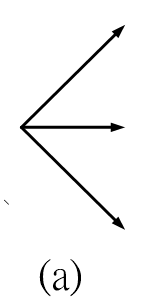 Solve by Cramer’s rule(第一期)
建立Hull-White tree(最後一期的銜接機率調整)決定分支機率:  Type A  node
match mean and variance
See the proof in next slide
Ex:   Node B,F   j=1
           Node C,G   j=0
           Node D,H   j=-1
Cramer
建立Hull-White tree(最後一期的銜接機率調整)決定分支機率:  Type B  node
match mean and variance
Ex:   Node I   j=-2
Cramer
建立Hull-White tree(最後一期的銜接機率調整)決定分支機率:  Type C  node
match mean and variance
Ex:   Node E   j=2
Cramer
Solve by Cramer’s rule(最後一期)
Type (a) node
jmin<j<jmax
Solve by Cramer’s rule(最後一期)
Type (b) node
j=jmin
Solve by Cramer’s rule(最後一期)
Type (b) node
j=jmax